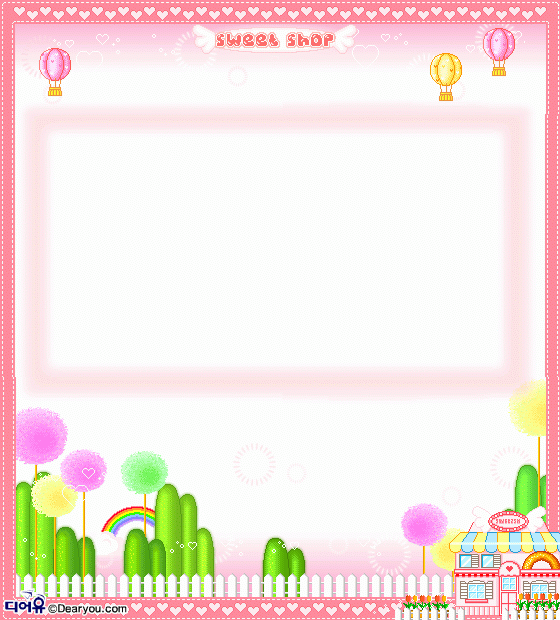 التعليمات :
1.ظهور فأر على العارضة.
2.على كل الطلاب الانتباه والإصغاء.
3.يختار الفأر الأرقام المطلوبة.
4.على الطالب أن يبدأ بإظهار ما عنده من أخوات إنّ.
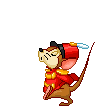 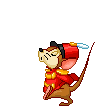 الأرقام هي :


5،8،
10
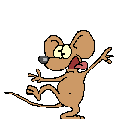